REGIONÁLNÍ SEMINÁŘ OP TAK
HRADEC KRÁLOVÉ 

pořádaný Sekcí ekonomiky, fondů EU a zakladatelských činností
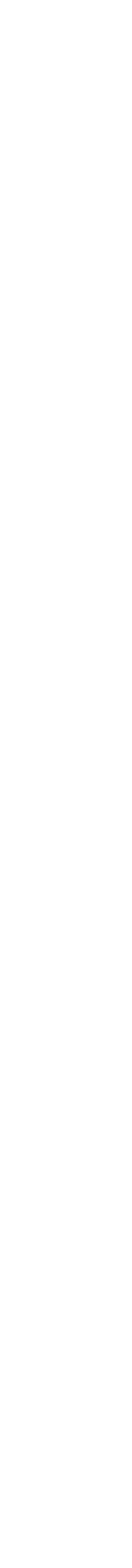 Hotel Grand
Československé armády 295
500 03 Hradec Králové
02. 04. 2025
10:00 - 15:00 hod.
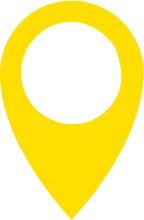 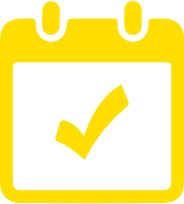 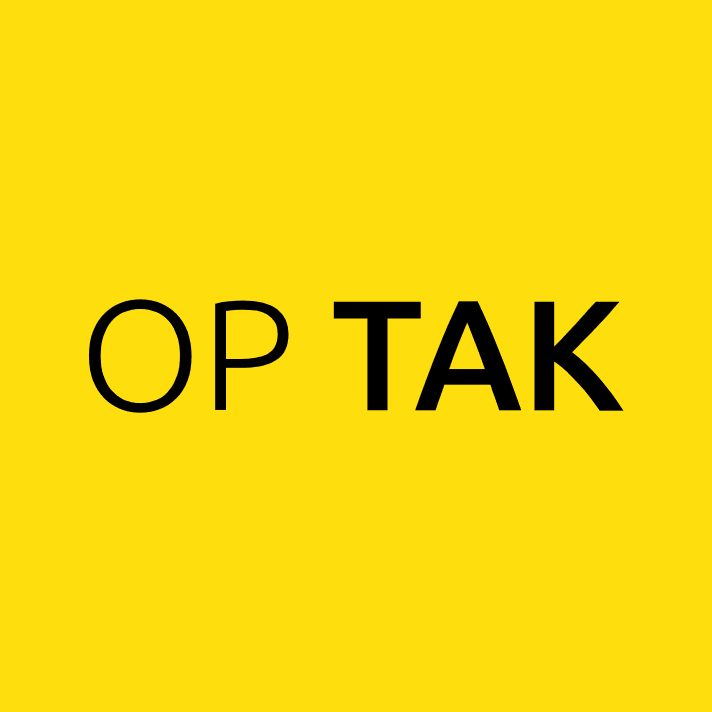 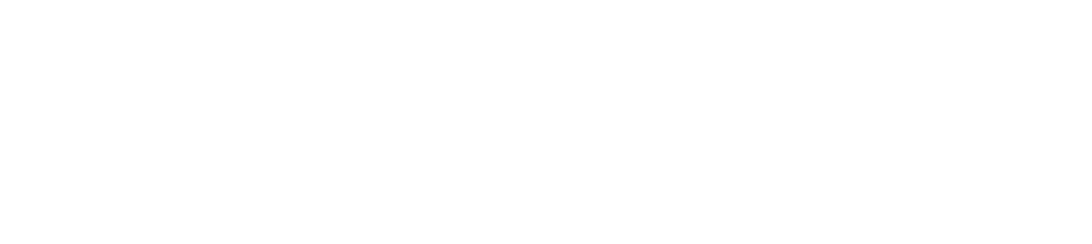 Aktuální stav OP TAK, výzvy, plány
Ing. Bohumil Šmucr, MPAředitel odboru strukturálních fondů a řízení projektů Ministerstvo průmyslu a obchodu
Struktura OP TAK
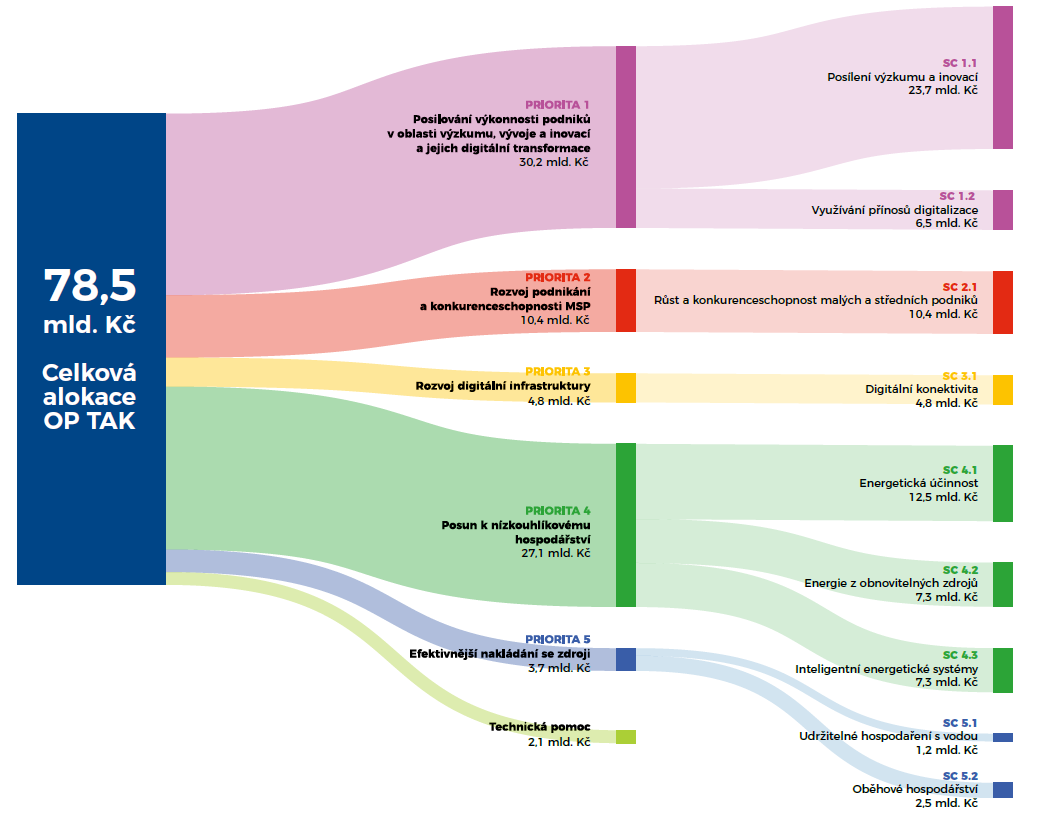 [Speaker Notes: Kurz k 10. 3. 2025]
Statistika – Žádosti o podporu
 
6 567 žádostí
[Speaker Notes: Zdroj: MS 21+; částky s FN
Data k 10.3.]
Statistika – Rozhodnutí o poskytnutí dotace
 
3 400 Rozhodnutí
[Speaker Notes: Zdroj: MS 21+; částky s FN
Data k 10.3.]
Statistika – počet Rozhodnutí dle aktivit
[Speaker Notes: Data bez FN]
Příklady realizací z OP TAK
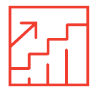 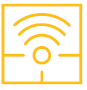 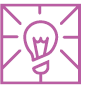 315 
pořizovaných informačních systémů
514 
instalovaných technologií
110 
vytvářených 
inovací
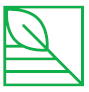 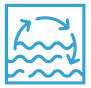 108 
produktů s optimalizovaným materiálovým ekodesignem
83 575 MWh/rok elektrické energie vyráběné z OZE
[Speaker Notes: Příklady závazků z projektů k 31. 12. 2024]
Statistika – Žádosti o platbu
 
1 108 žádostí
[Speaker Notes: Zdroj: MS 21+; částky s FN
Data k 10.3.]
Plnění pravidla n+3
V roce 2025 poprvé plníme pravidlo n+3 (ztráta alokace)
Předpoklad pro jeho splnění 
Ale časté posouvání harmonogramů realizovaných projektů
Žádosti o platbu předložit nejpozději do 31. 10. 2025

     

A P E L U J E M E   N A   D O D R Ž O V Á N Í   A   U R Y CH L O V Á N Í  
 H A R M O N O G R A M Ů   R E A L I Z O V A N Ý CH   P R O J E K T Ů.
Statistika – projekty z Královehradeckého kraje v OP TAK
51 % = úspěšnost žadatelů z HK kraje při získání dotace
[Speaker Notes: Zdroj MS21+, data bez FN]
Statistika – rozložení prostředků v Rozhodnutí z KH kraje
Počet projektů s Rozhodnutím z HK kraje v OP TAK
[Speaker Notes: Zdroj MS21+, data bez FN]
Statistika – počet Rozhodnutí z KH kraje dle aktivit
[Speaker Notes: Zdroj MS21+, data bez FN]
Příklad dokončeného projektu z OP PIK v Královehradeckém kraji
Vývoj pianina nové generace

Výzva: Aplikace – výzva VI.

Dotace: 2 147 105 Kč

Předmět: vývoj pianina nové generace s 
kompletně novým řešením ozvučného elementu

Příjemce: PETROF, spol. s.r.o.

Zahájení projektu: 1. 1. 2019

Ukončení projektu: 31. 10. 2022
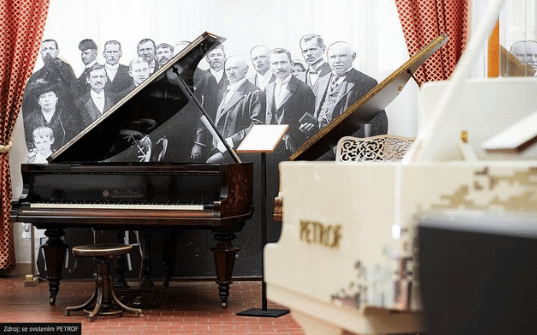 Příklad dokončeného projektu z OP PIK v Královehradeckém kraji
Zvýšení výrobní kapacity pivovaru Neratov

Výzva: Technologie – výzva XI.

Dotace: 471 375 Kč

Předmět: Pořízení nových strojních technologií 
jako jsou ležácké tanky, chlazení tanků ledovou 
vodou a plničku lahví

Příjemce: ŠFN, s.r.o.

Zahájení projektu: 1. 7. 2020

Ukončení projektu: 22. 5. 2021
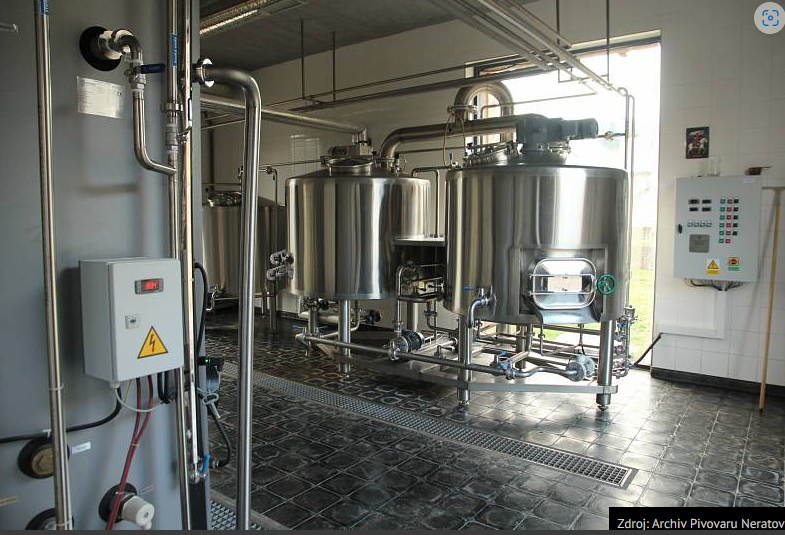 Otevřené výzvy OP TAK
Přehled otevřených výzev OP TAK:

https://apiagentura.gov.cz/cs/radce/vsechny-vyzvy 


Aktuálně je otevřeno:

16 výzev za 14,7 mld. Kč
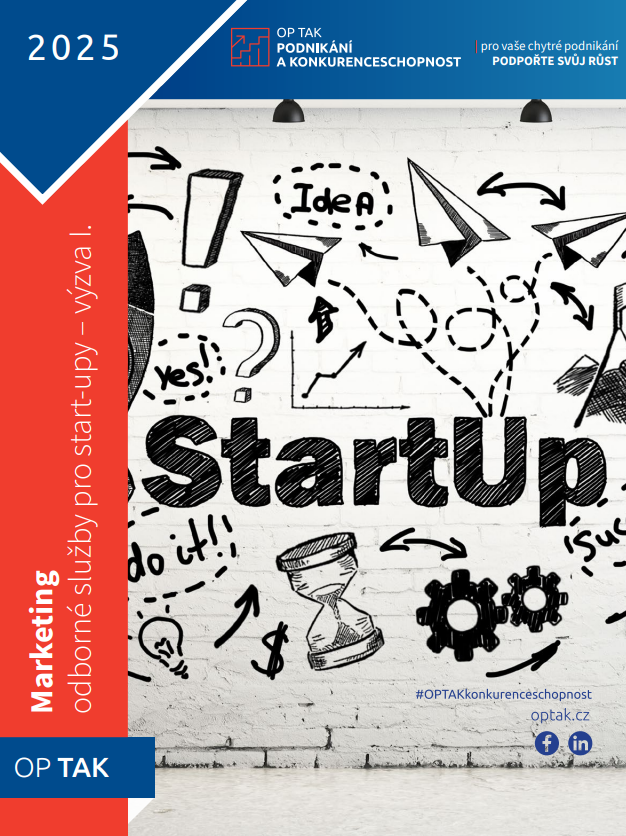 [Speaker Notes: K datu konání konference
Vč. FN]
Harmonogram výzev OP TAK
Harmonogram výzev OP TAK na rok 2025 
a jeho aktualizace:

https://optak.gov.cz/aktuality 


Do konce roku 2025 bude vyhlášeno: 

8 výzev za 14,5 mld. Kč
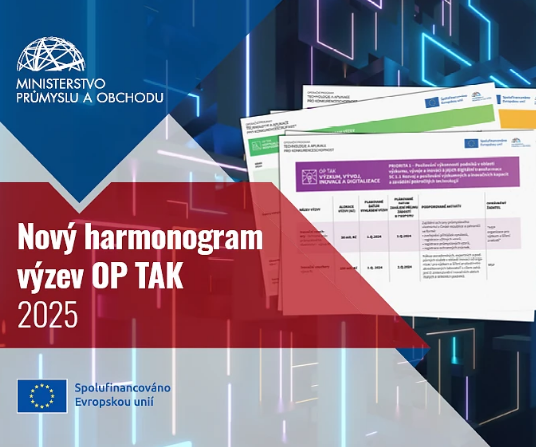 [Speaker Notes: K datu konání konference]
Nejčastější příčiny ukončení projektů před vydáním RoPD
Nesplnění formálních náležitostí (1/3)

Nedodržení lhůty k opravě nedostatků
Nevložení finančních výkazů do OR
Nedoložení příloh 
Nesplnění ekonomického hodnocení 
Nepodporované aktivity
Nepodporovaný CZ NACE
[Speaker Notes: Výsledky interní evaluace, data od M. Ptáčníka]
Nejčastější příčiny ukončení projektů před vydáním RoPD
Nesplnění podmínek věcného hodnocení (2/3)

Nedostatečně popsaný projekt
Nesplnění bodové hranice
Nehospodárnost 
Nezpůsobilé výdaje
[Speaker Notes: Výsledky interní evaluace]
Nejčastější příčiny ukončení projektů před vydáním RoPD
Ostatní (3/3)

Odstoupení od záměru
Nedodržení lhůty pro přechod na plnou žádost
Omezená alokace výzvy
Stejný projekt v jiné výzvě
[Speaker Notes: Výsledky interní evaluace]
Novinky a plány v OP TAK
Zkracování procesu schvalování žádostí o podporu 
Opatření ke zefektivnění finálních kontrol žádostí o podporu (postupy kontrol de minimis, kontrola velikosti podniku, kontroly účetní závěrky).
U MSP nově kontrolujeme jejich statut až u projektů od 1,5 mil. Kč (platí i pro otevřené výzvy), tím však neodpadá povinnost vykázání správného statutu MSP ze strany žadatele.

Usnadnění administrativy na straně žadatele 
 Využívání veřejných zdrojů (např. dokumenty k českým Svěřenským fondům).

Urychlování interních procesů 
Digitalizace spisové agendy, zefektivnění procesu vyhlašování výzev.

Navýšení limitu pro kontrolu VŘ
Iniciativa MPO, spolupráce s MMR a další řídící orgány.
tak zpravodaj
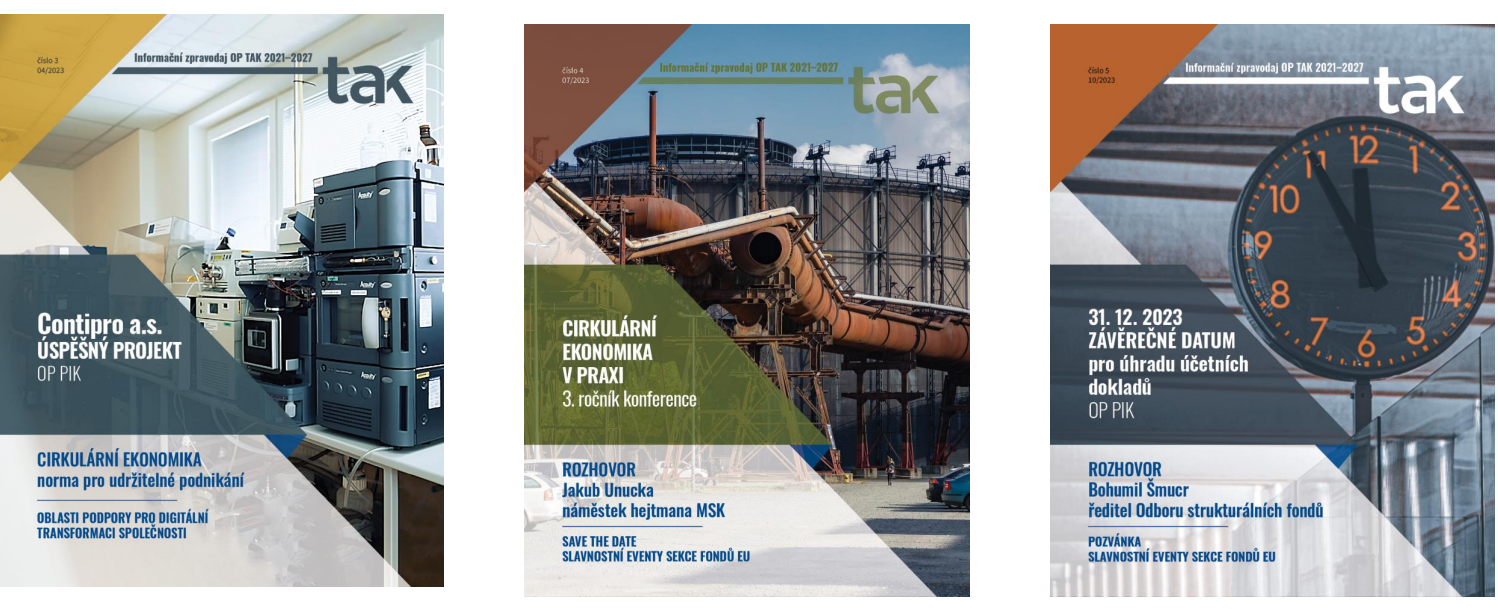 https://optak.gov.cz/aktuality
KONEC DĚKUJI ZA POZORNOSTbohumil.smucr@mpo.gov.cz